Interrupted Journey 1.5Vocabulary Words
conserve
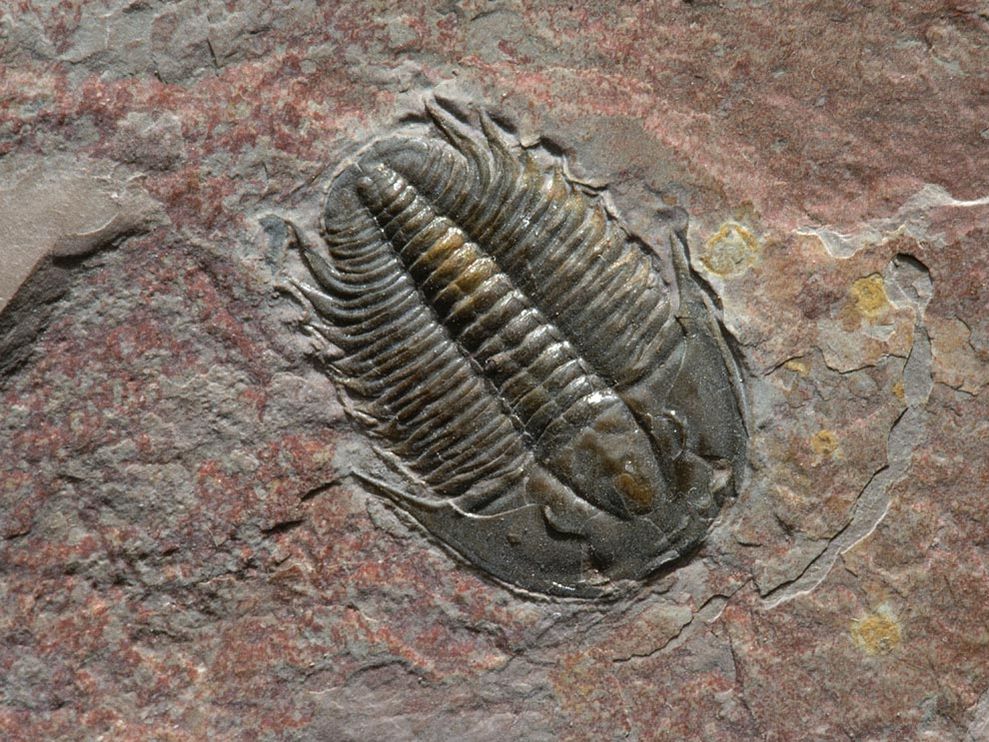 analyzing
vital
propelled
sedated
dehydrated
pressed into, or made the central part of something.
embedded
speculated
conserve
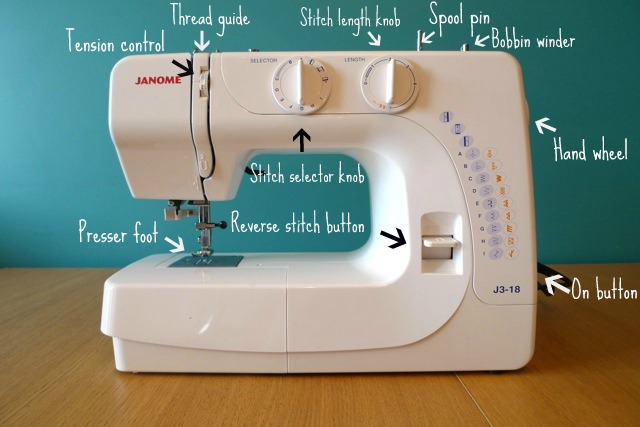 analyzing
vital
propelled
sedated
dehydrated
To examine all the parts.
embedded
speculated
conserve
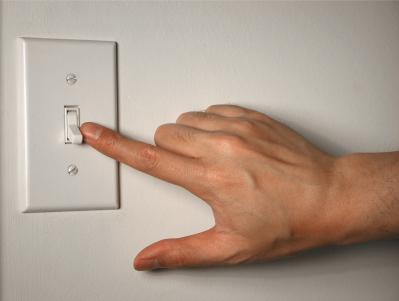 analyzing
vital
propelled
sedated
dehydrated
Something you save.
embedded
speculated
conserve
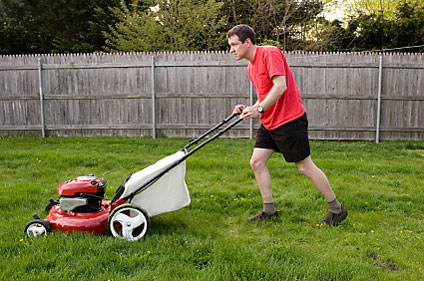 analyzing
vital
propelled
sedated
dehydrated
When something is pushed forward.
embedded
speculated
conserve
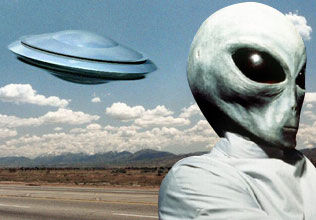 analyzing
vital
propelled
sedated
dehydrated
When an idea is assumed to be true without real proof.
embedded
speculated
conserve
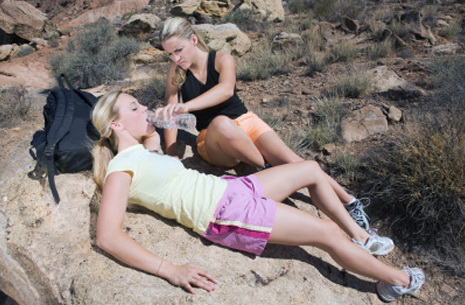 analyzing
vital
propelled
sedated
dehydrated
If someone has lost a lot of water, and is very thirsty.
embedded
speculated
conserve
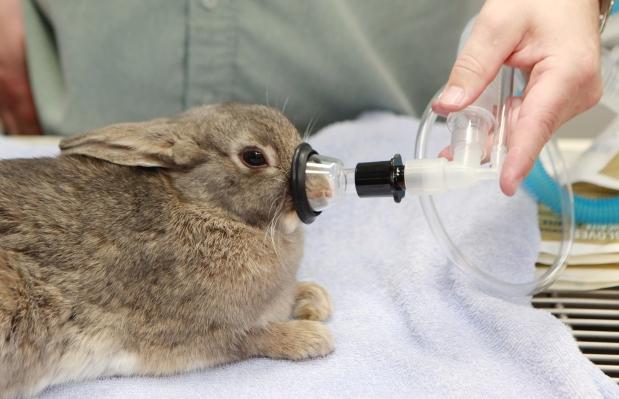 analyzing
vital
propelled
sedated
dehydrated
When a person or animal is calmed using medicine.
embedded
speculated
conserve
analyzing
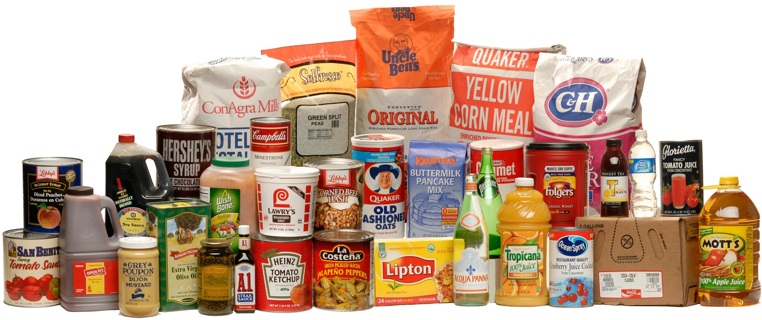 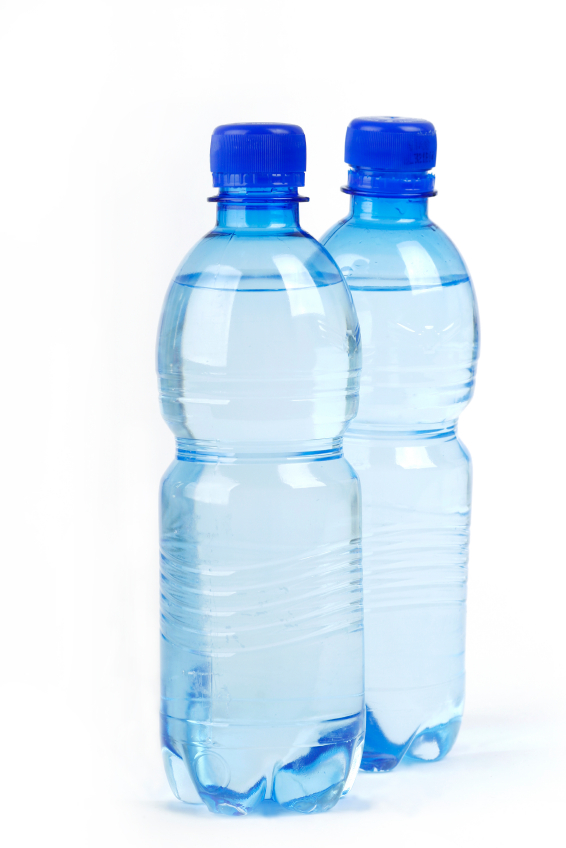 vital
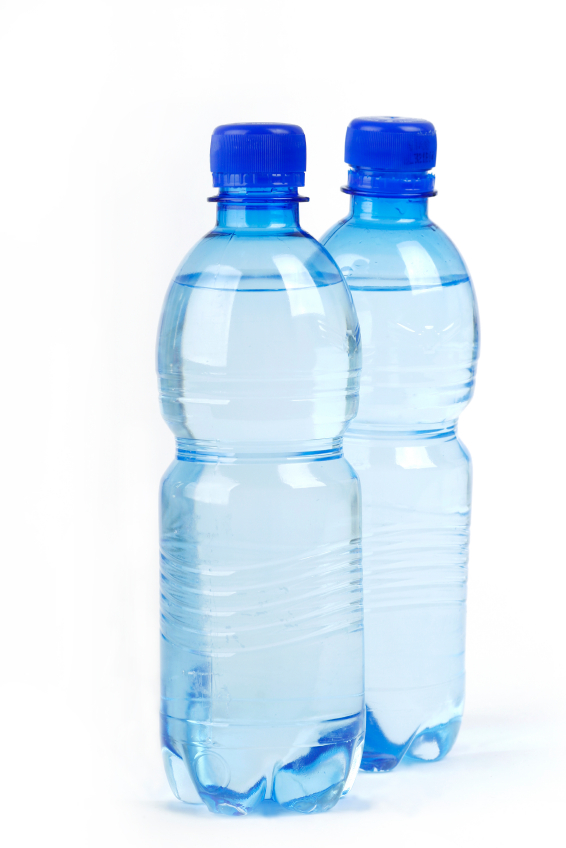 propelled
sedated
dehydrated
Something of great importance.
embedded
speculated